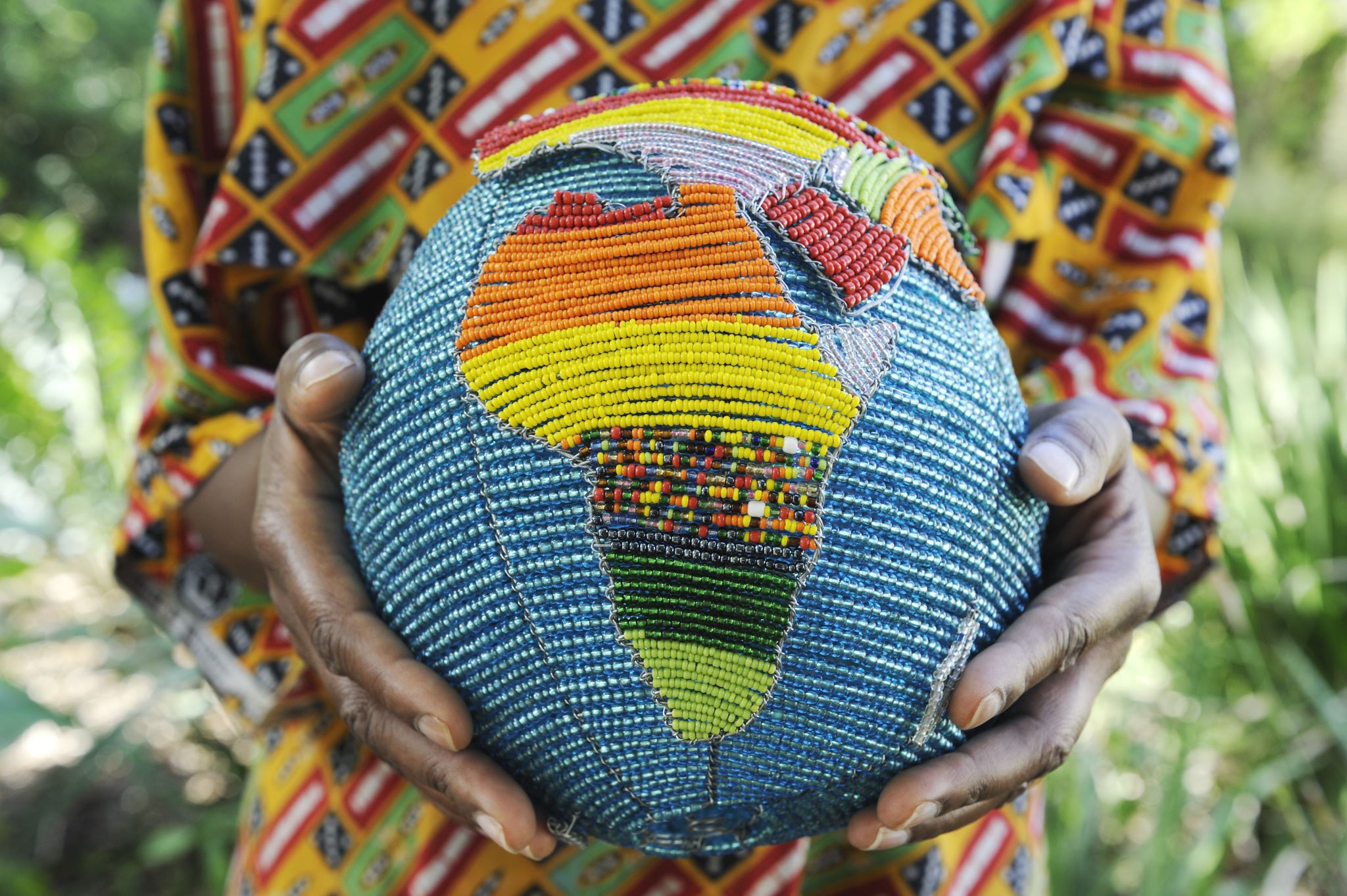 Sociedad y cultura
E4
Iván Menes Aguirre
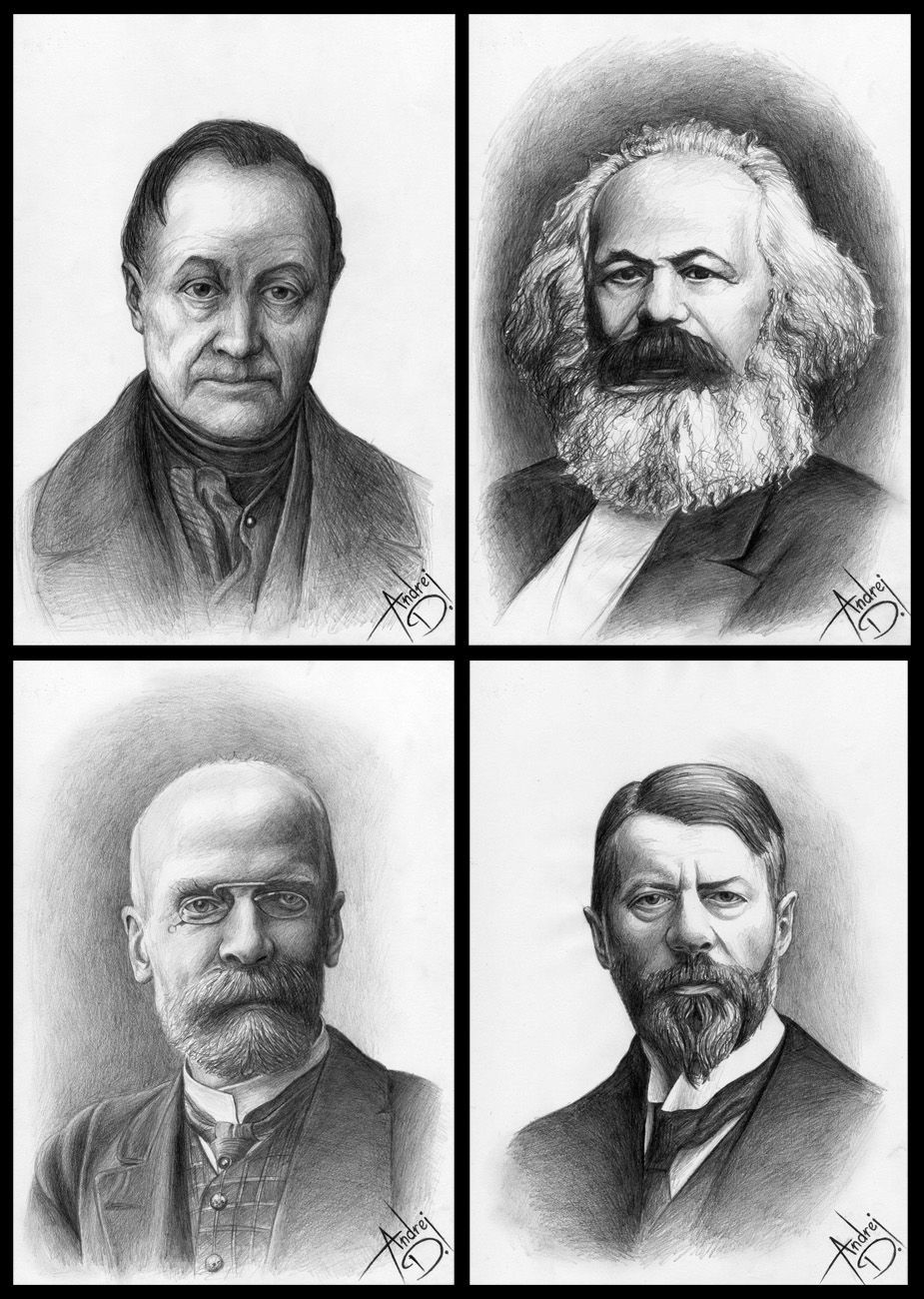 Definición de Sociedad según autores
Aristóteles: hombre como ser social y político.
Weber: sistema de relaciones entre individuos y grupos que forman una colectividad estructurada, donde la racionalización (burocratización predecible) y la acción racional son importantes. 
Marx: grupos en función de clases sociales.
Durkheim: visión orgánica de la sociedad con hechos sociales y anomias.
Paréntesis en la sociología.
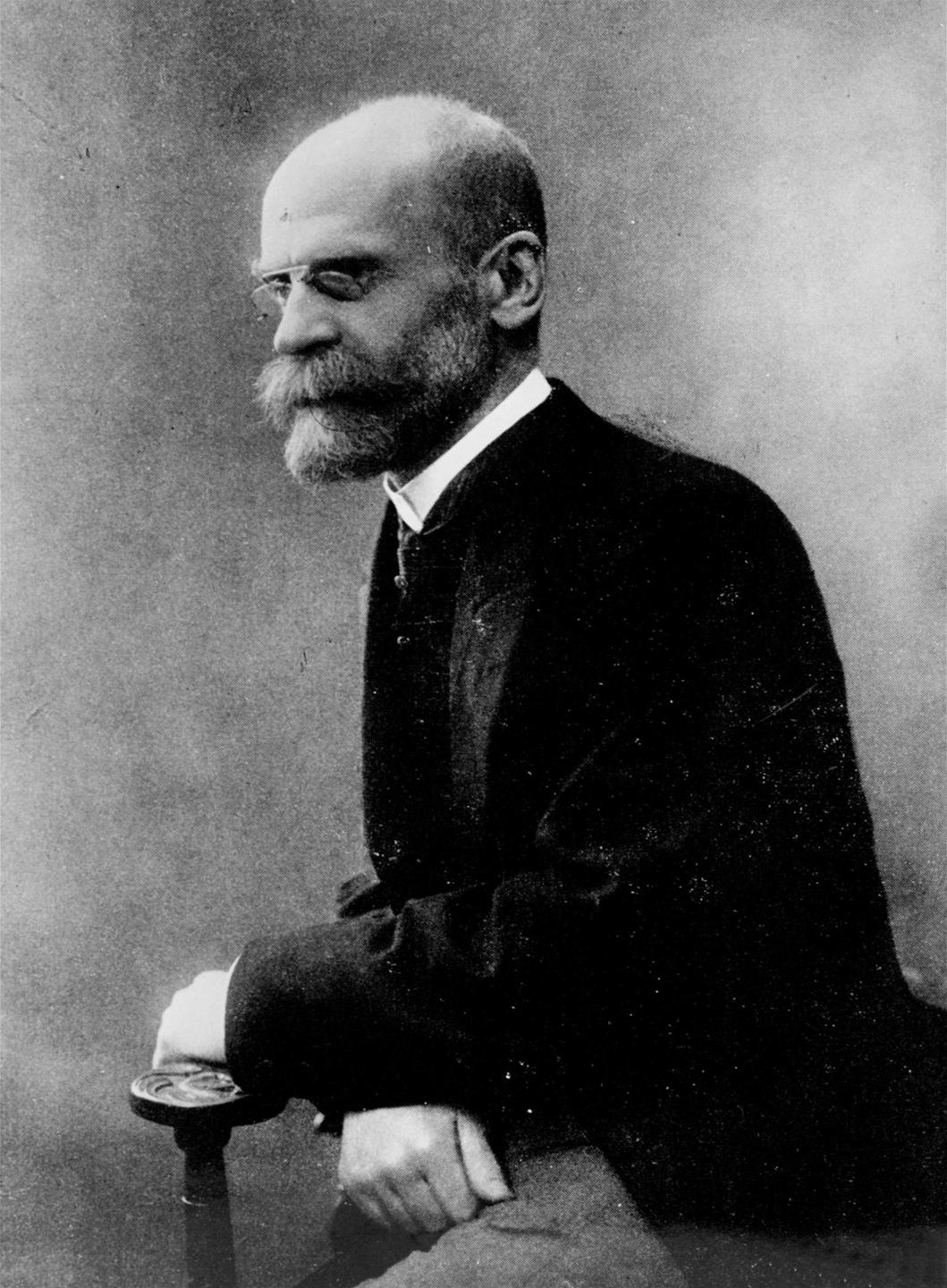 Sociedad
Construcción social articulada en las relaciones humanas (González 1995)
División y especialización social del trabajo (Durkheim)
Relaciones sociales, económicas y morales
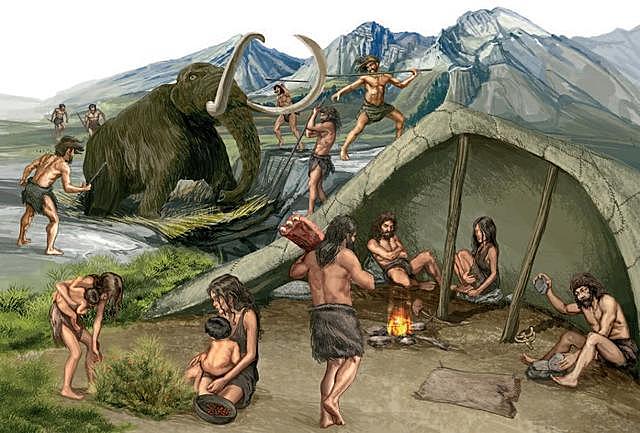 Análisis de los comportamientos sociales
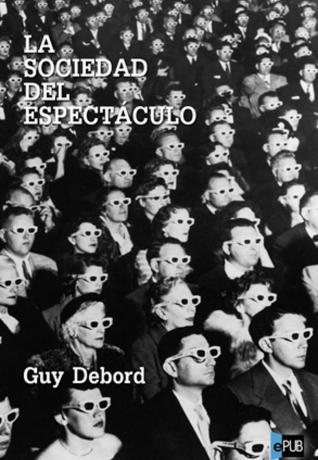 “Sociedad” en la actualidad
Extendido a cuestiones identitarias o contemporáneas 
Sociedad civil
Ej. Sociedades de minorías; sociedad del espectáculo, sociedad digital
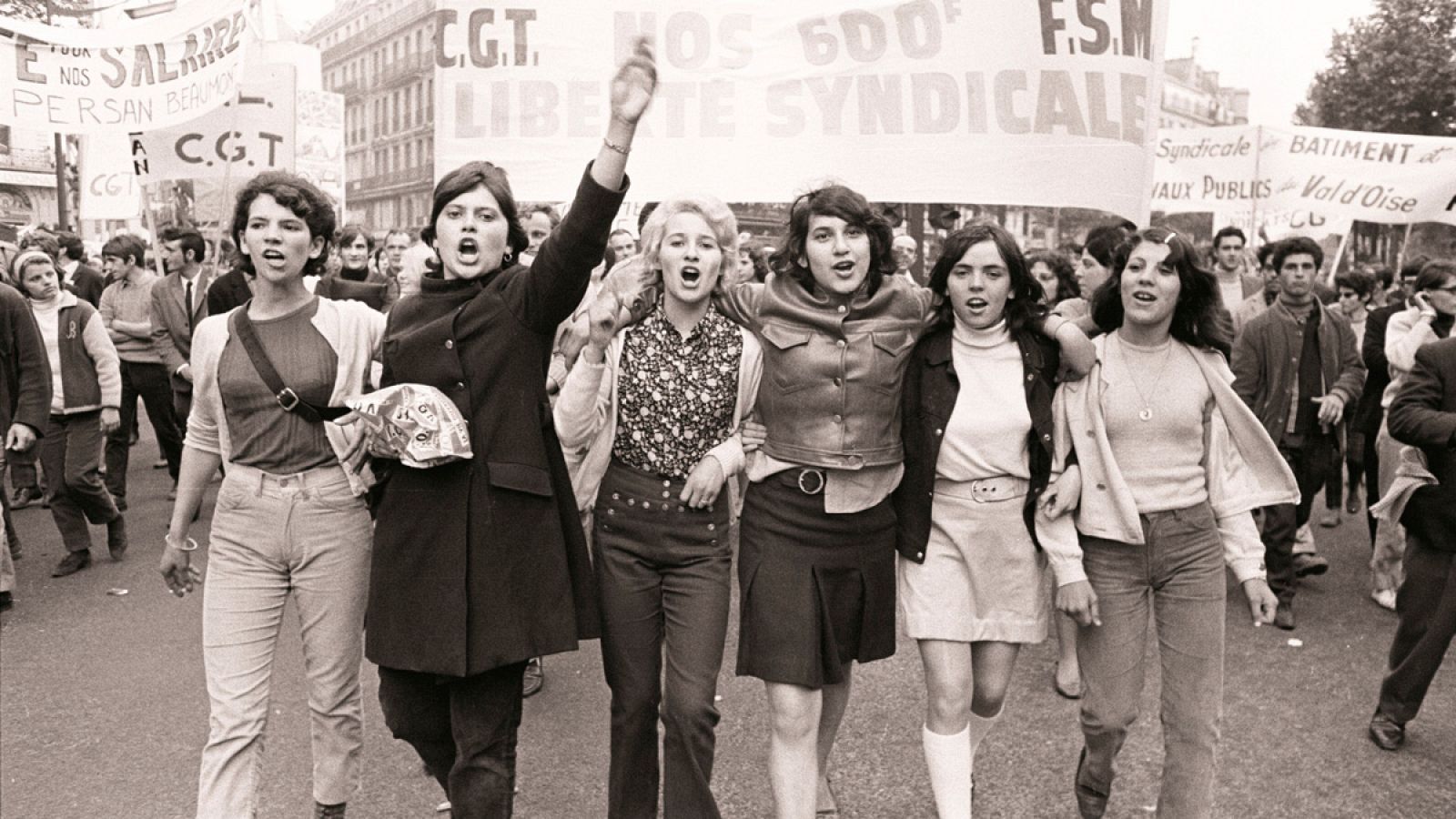 Cultura
Según la UNESCO: Conjunto de los rasgos distintivos, espirituales, materiales y afectivos que caracterizan una sociedad o grupo social. 
Elementos que construyen la identidad de un grupo humano.
González (1995): cultura como sistema social; como aparato de aprendizaje; como hecho social; como elemento en construcción; como herramienta de cambio. Ej. Mayo del 68.